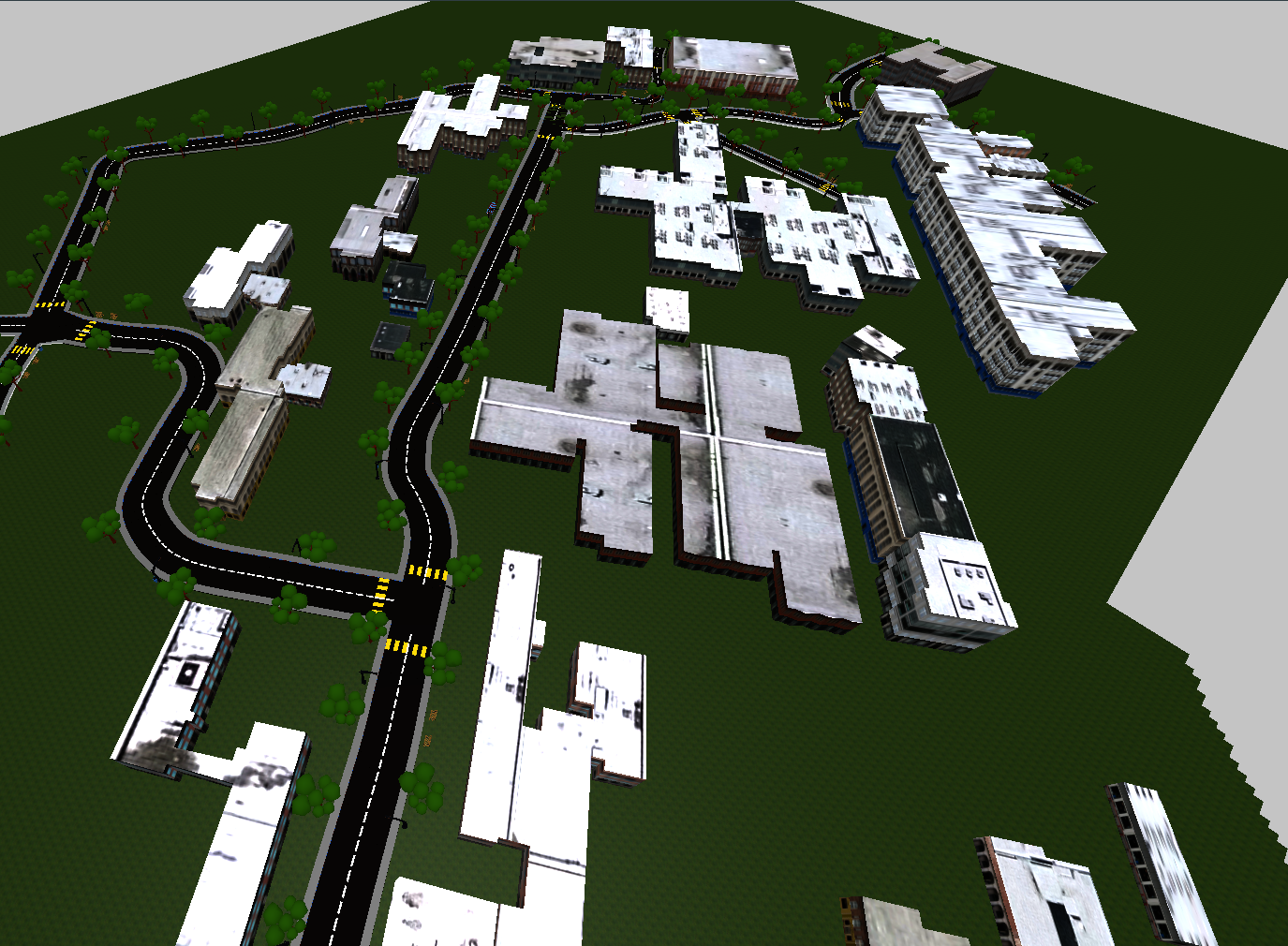 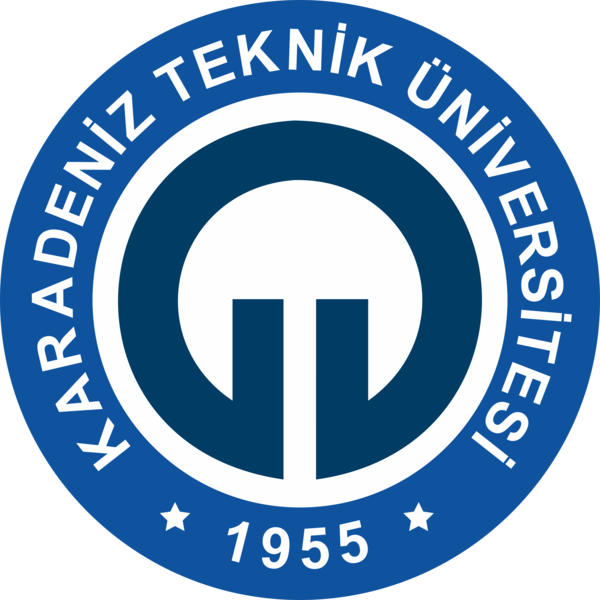 WEBGL İLE K.T.Ü. KAMPÜSÜNDE SANAL GEZİNTİ
Danışman: Öğr. Gör. Ömer ÇAKIR

Abdullah Bayram
Berk Civelek

                                                              2021
WEBGL
2
WebGL
WebGL, yüksek performanslı, interaktif 3D ve 2D grafikler sunan, uyumlu olduğu tarayıcılarda eklentilere gerek duymadan çalışabilen bir grafik API’dır.
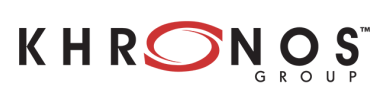 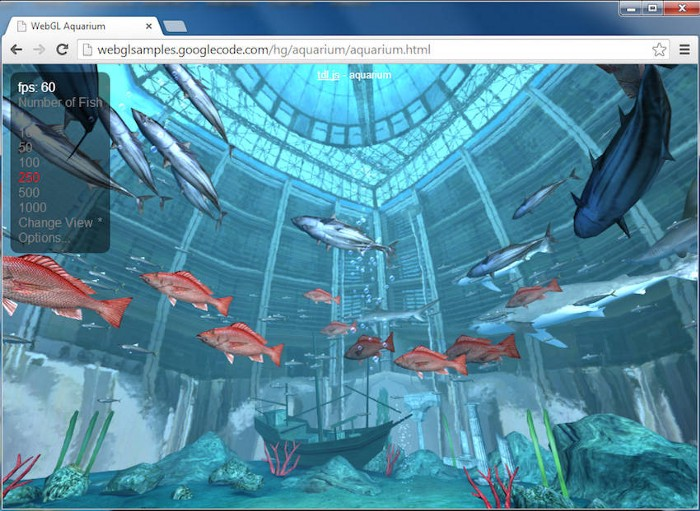 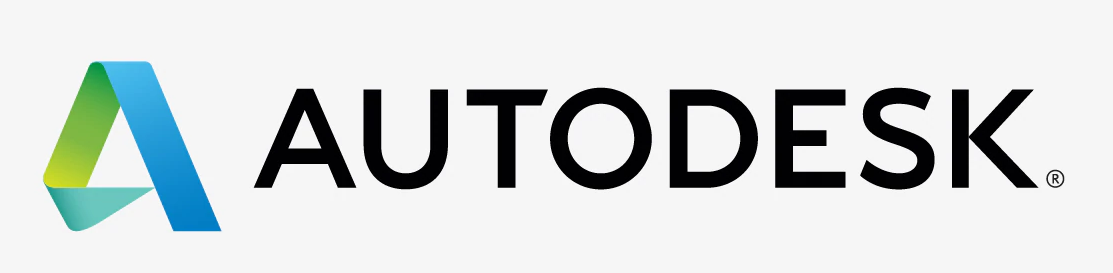 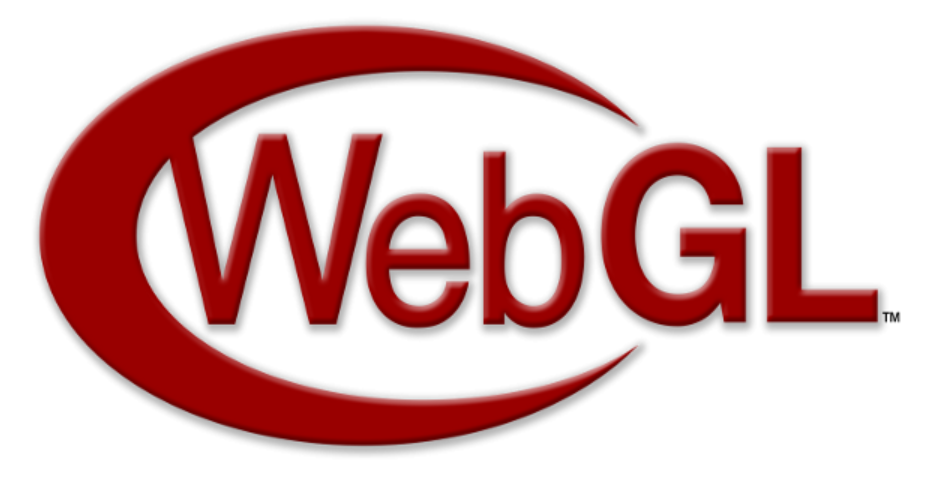 3
THREE.JS
4
Three.js
Kullanımı kolay, hafif, 3 boyutlu bir kütüphane
3D matematik <-> 3D grafik
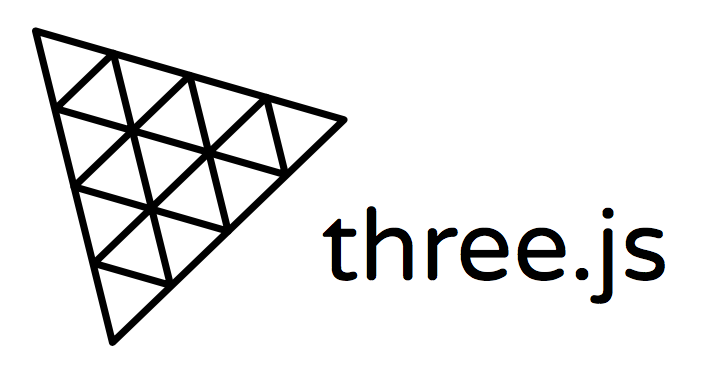 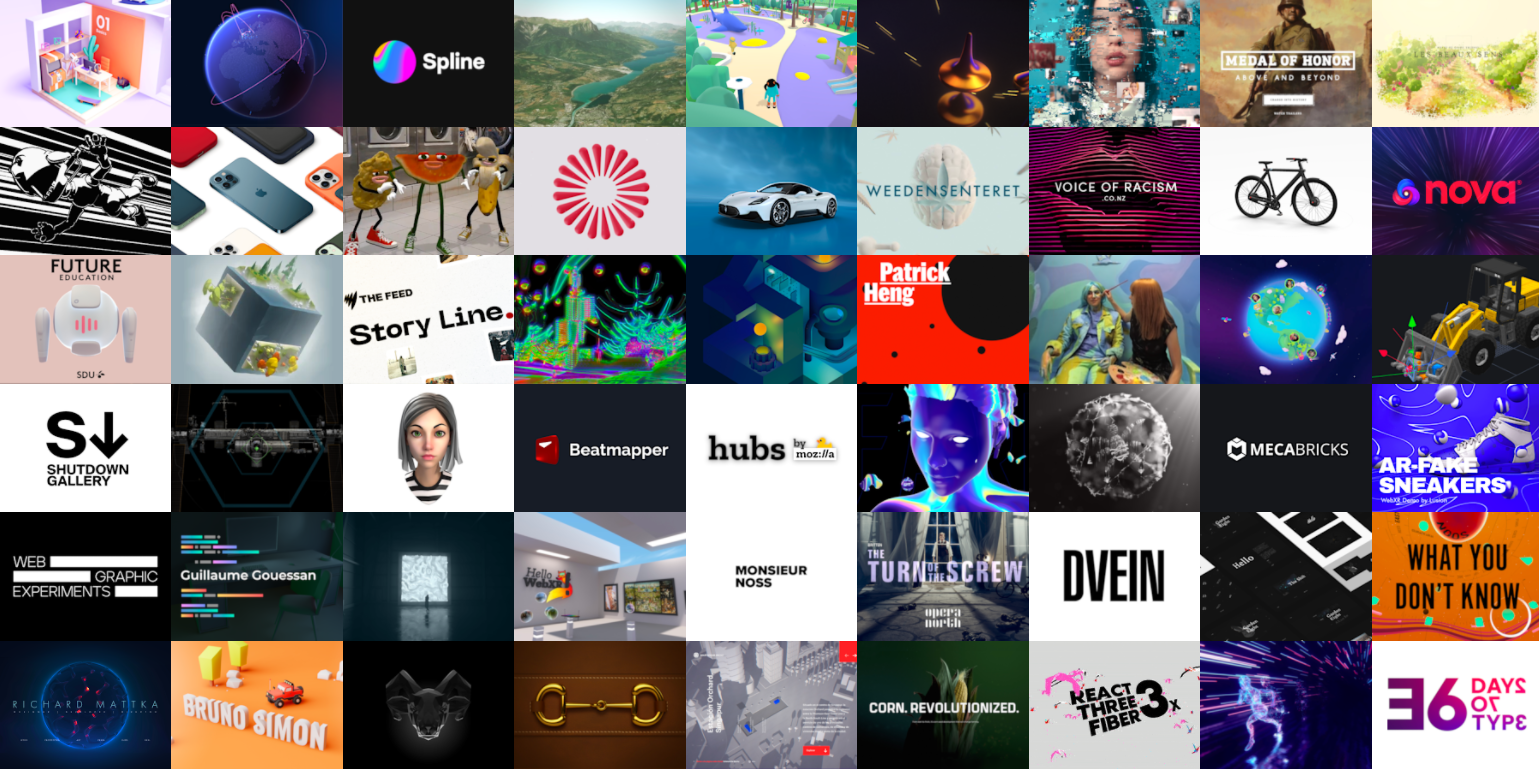 5
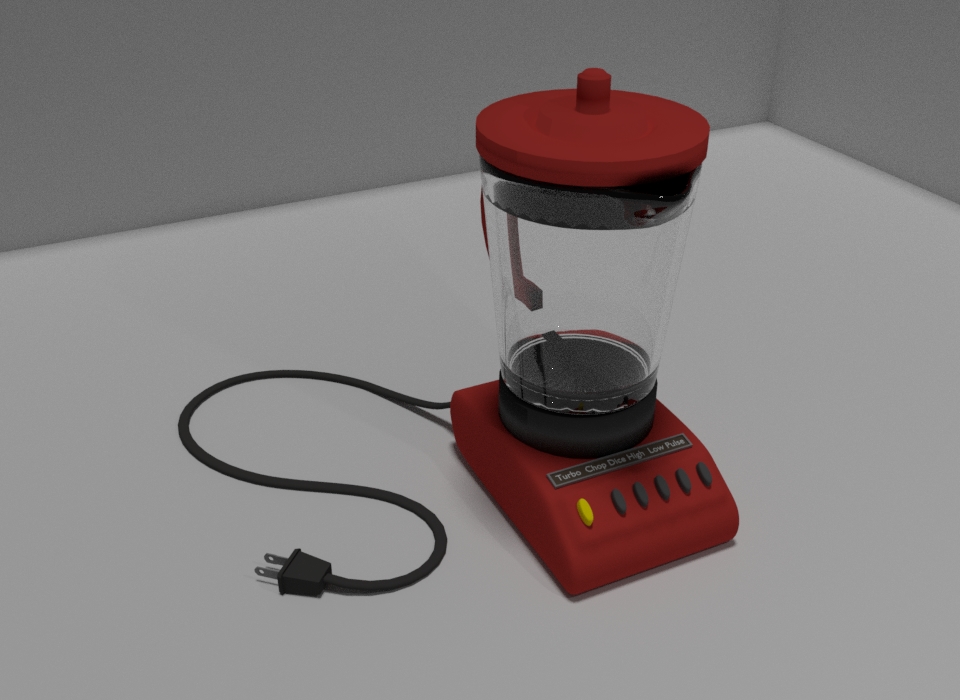 Blender
Ton Roosendaal
Ücretsiz
Açık Kaynak Kodlu
Geniş Uyumluluk
Kullanıcı Dostu
Geniş Kullanıcı Kitlesi ve Rehberleri
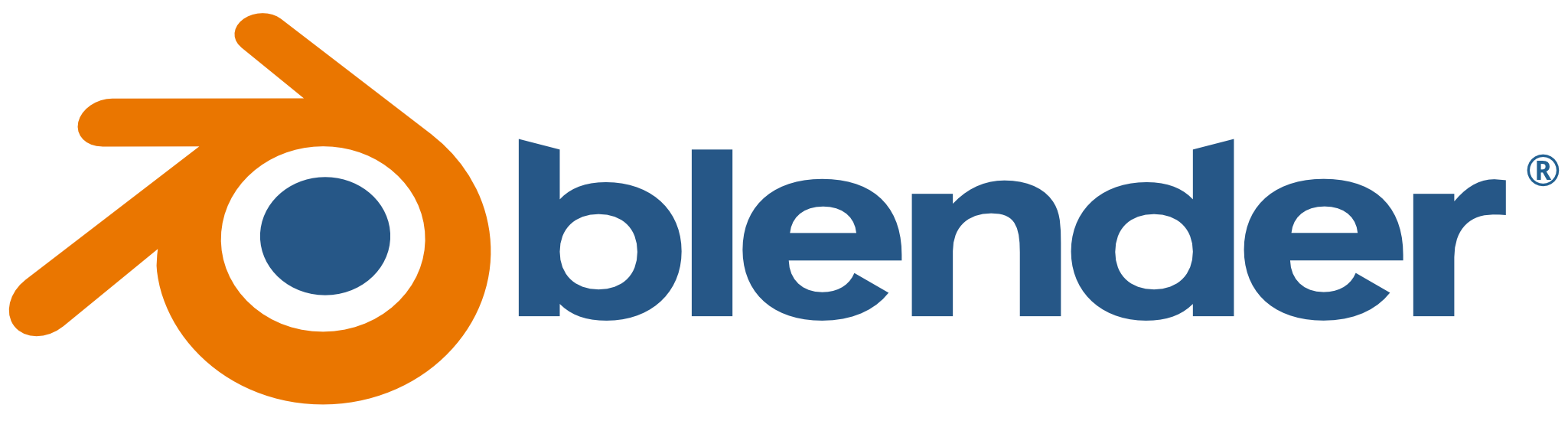 6
*A render of a blender that rendered in Blender. We guess...
YAPILAN ÇALIŞMALAR, TESTLER
7
Yapılan Çalışmalar, Testler
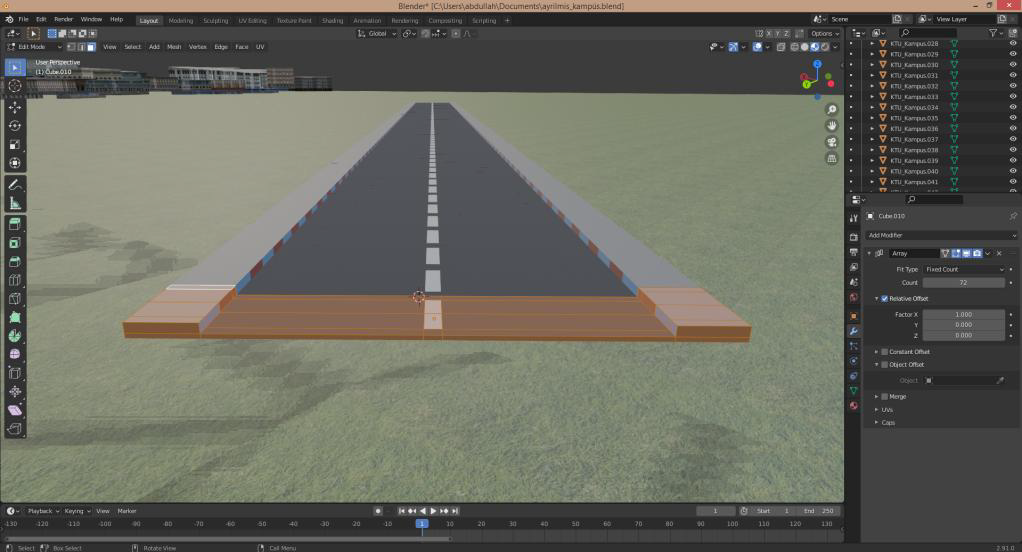 8
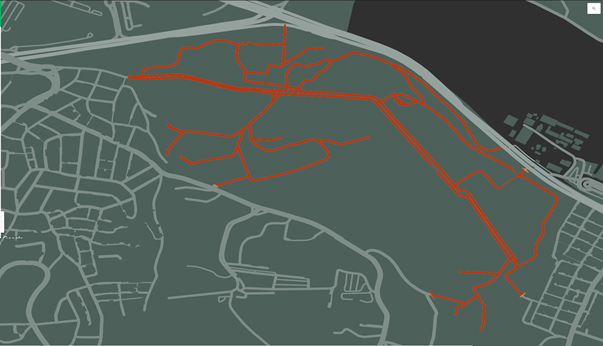 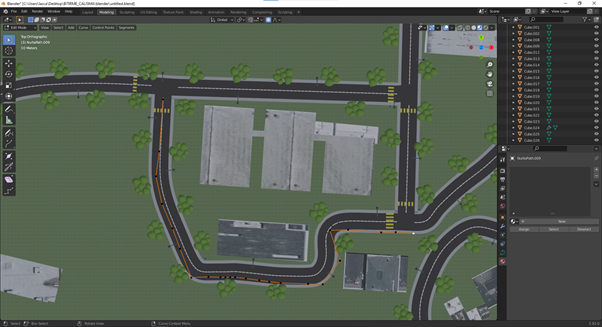 9
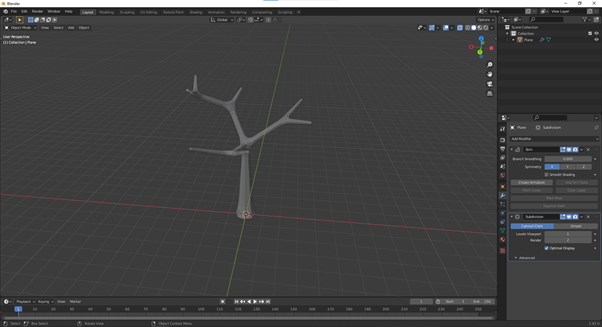 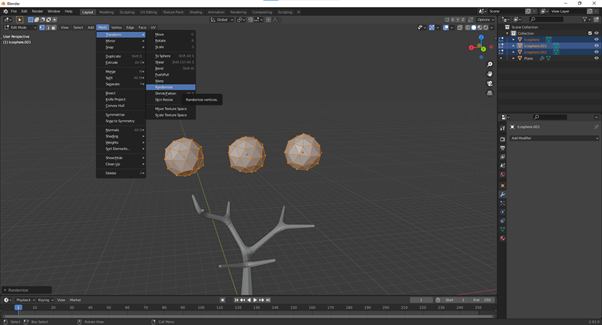 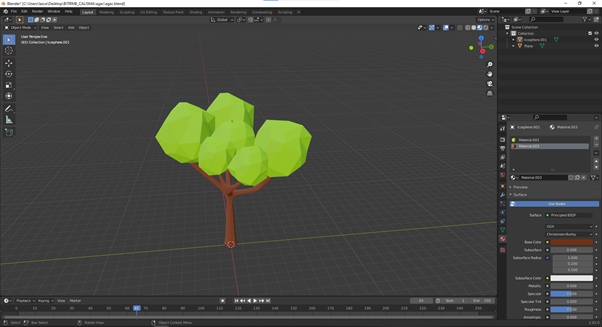 10
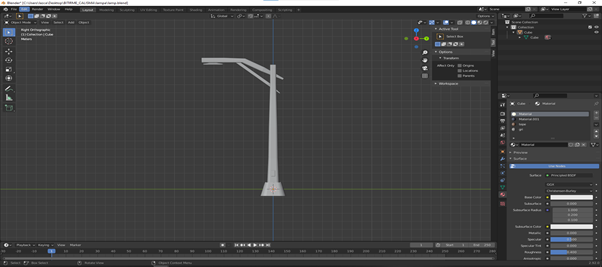 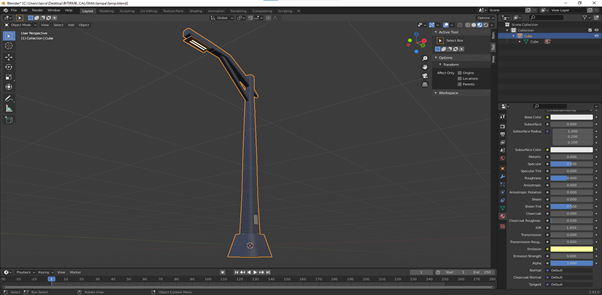 11
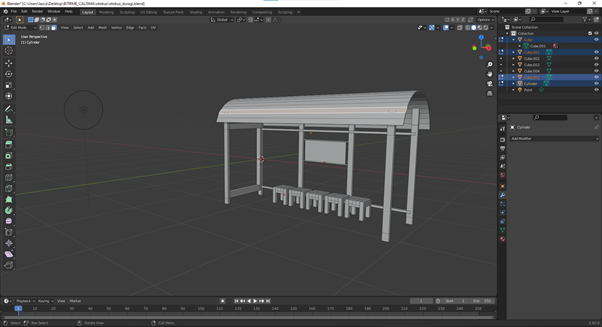 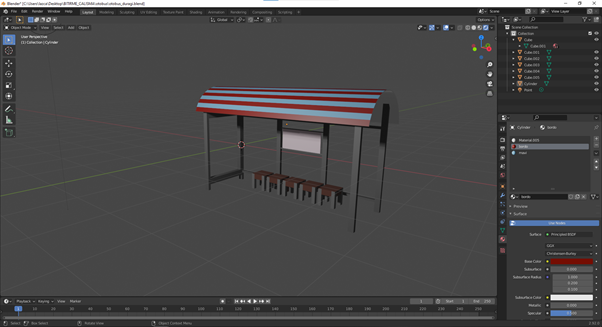 12
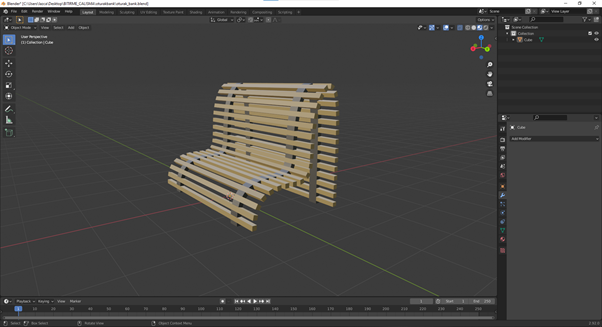 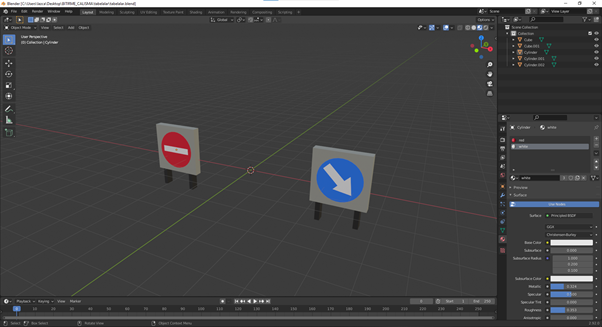 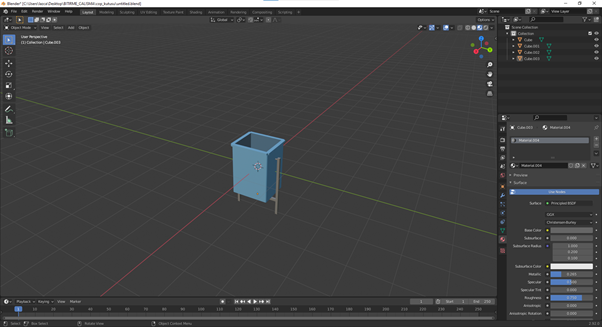 13
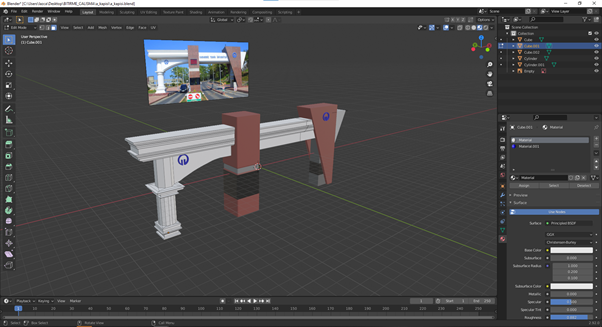 14
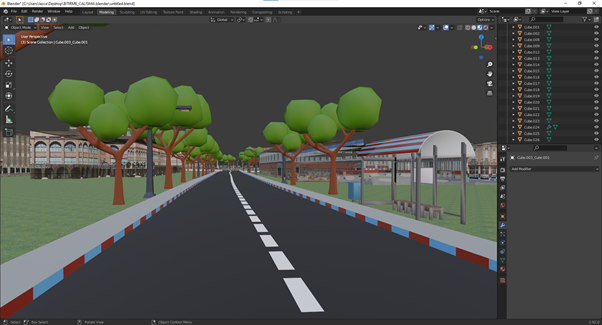 15
Three.js (Sahne ve Kampüs)
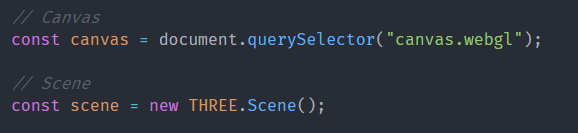 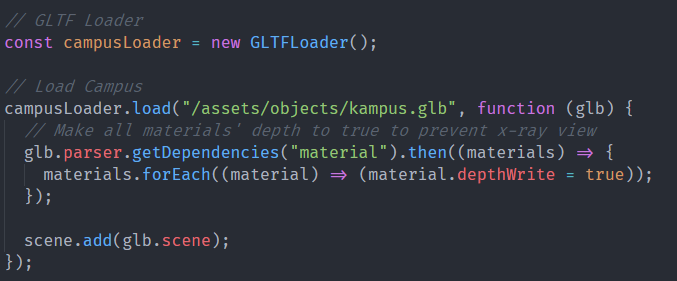 16
Işıklandırmalar
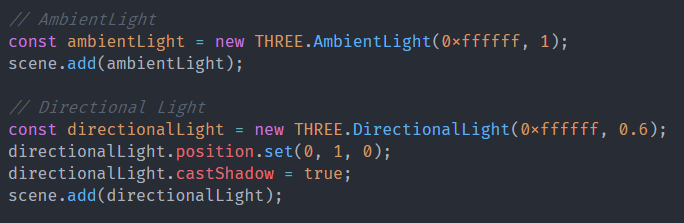 17
Window Boyutlandırmaları
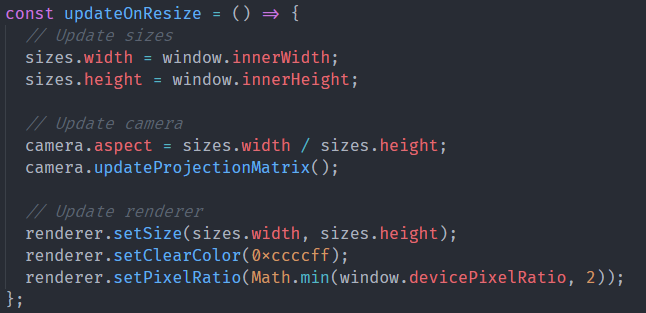 18
Kamera Yapılandırmaları
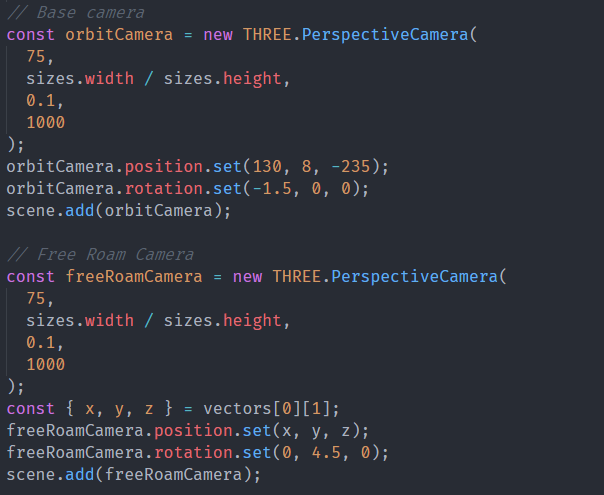 19
Sahneler için Tazeleyiciler
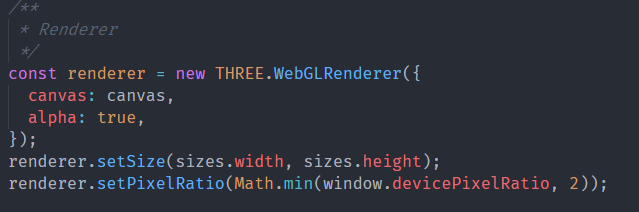 20
Sürekli tazeleme için loop fonksiyonu
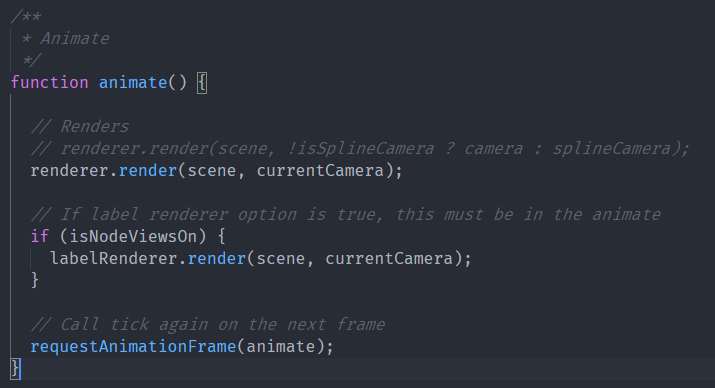 21
DOM Elementleri için dinleyiciler
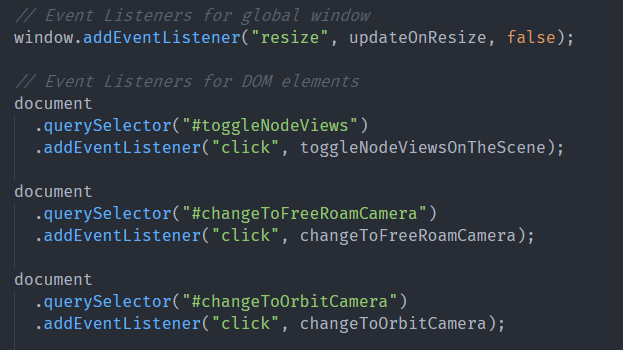 22
Kamera Kontrolleri ( Serbest Gezinme )
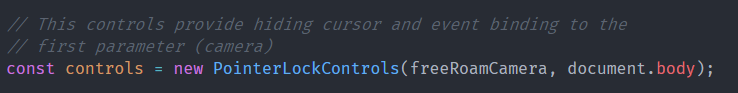 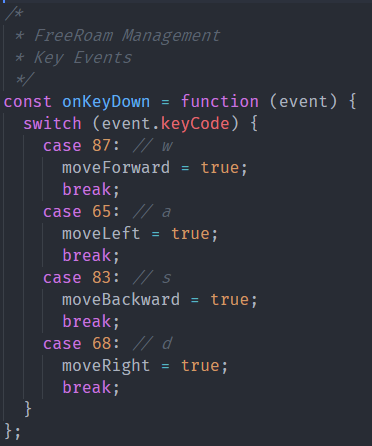 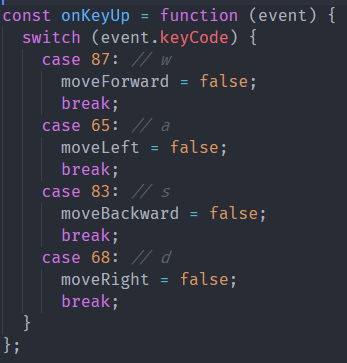 23
Kuş sesleri
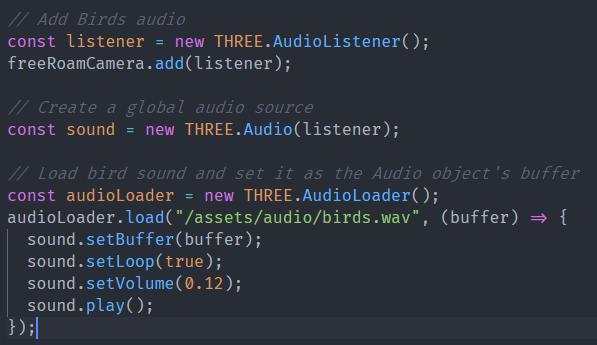 24
Sinematik Gezinme
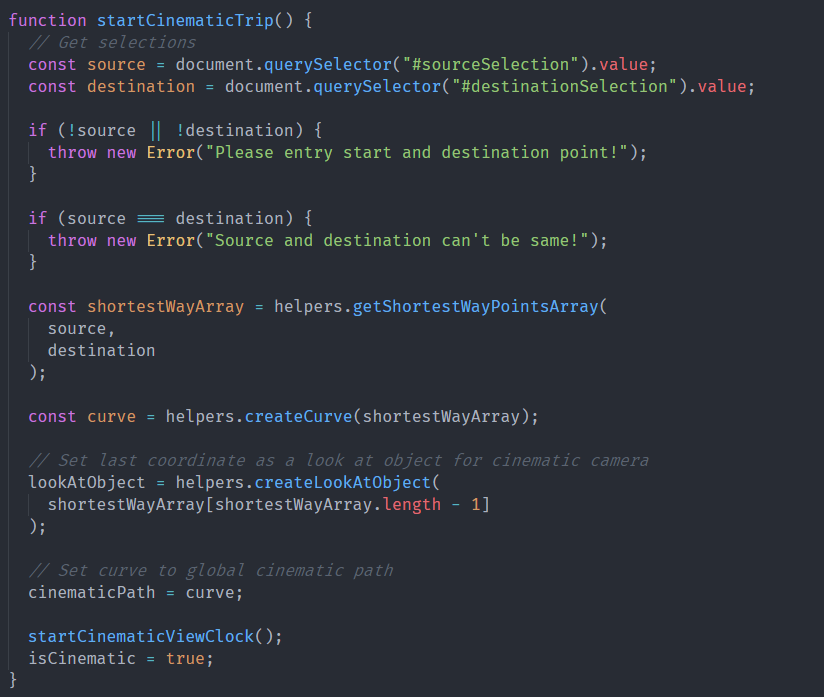 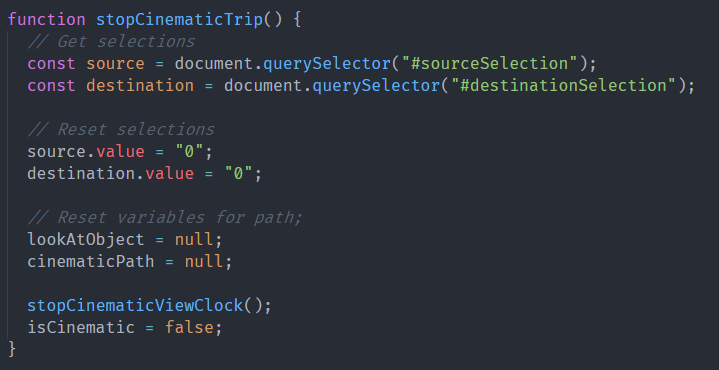 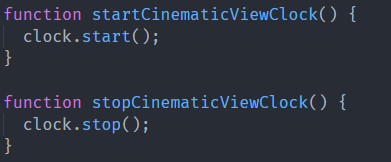 25
DEMO
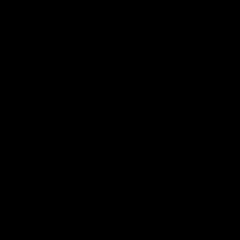 TEŞEKKÜRLER